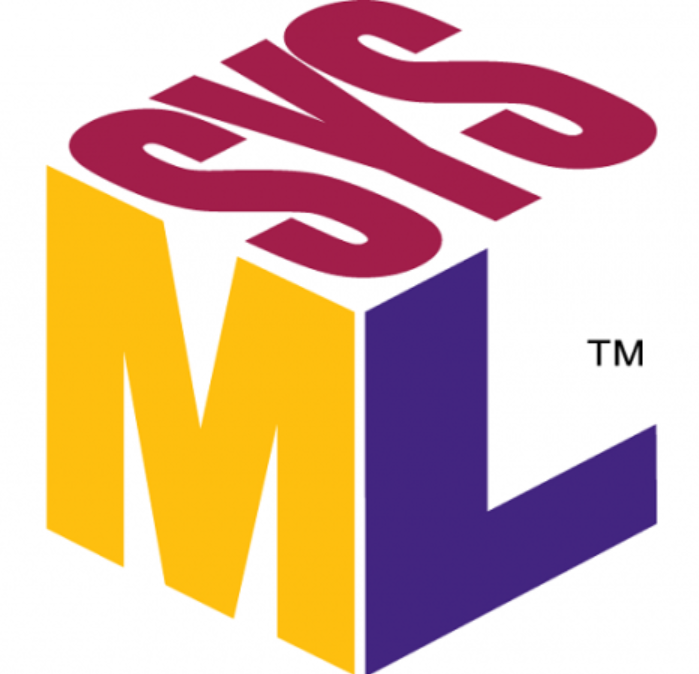 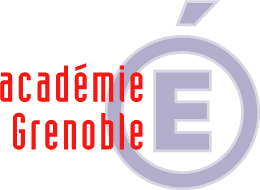 Diagrammes SysMLen Technologie
-
Des outils pour le professeur et pour la compréhension des élèves
PAF 2018-2019Guillaume Martin - Fabrice Cizeron  - Xavier Roulot
DNB 2018, une nouveauté !
Sujet « Sirop d’érable »
Sujet « Bioanalyseur »
Sujet « Echographe portable »
Sujet « Pilote automatique		de bateau »
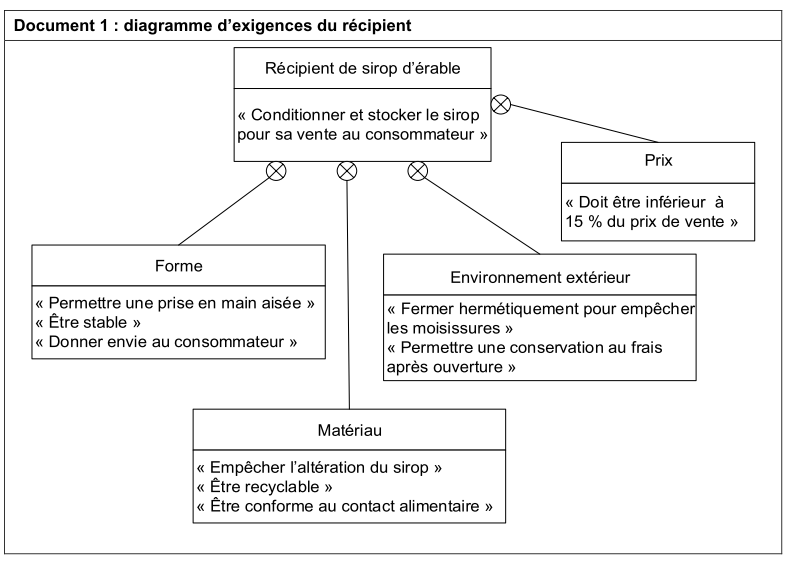 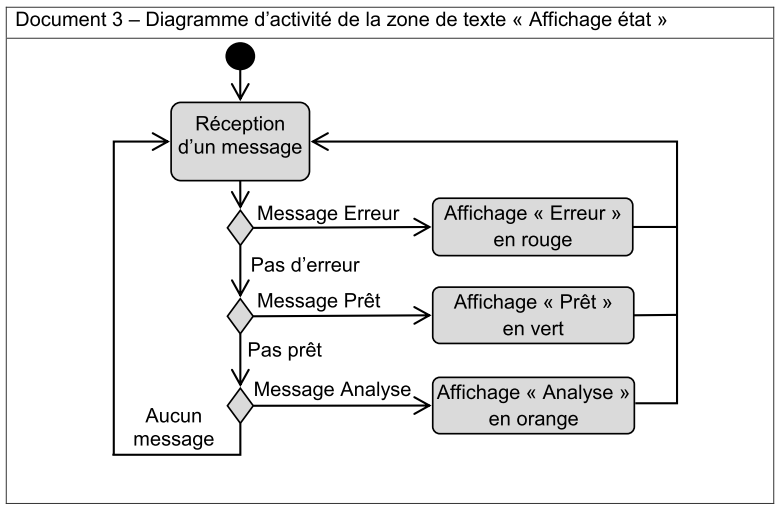 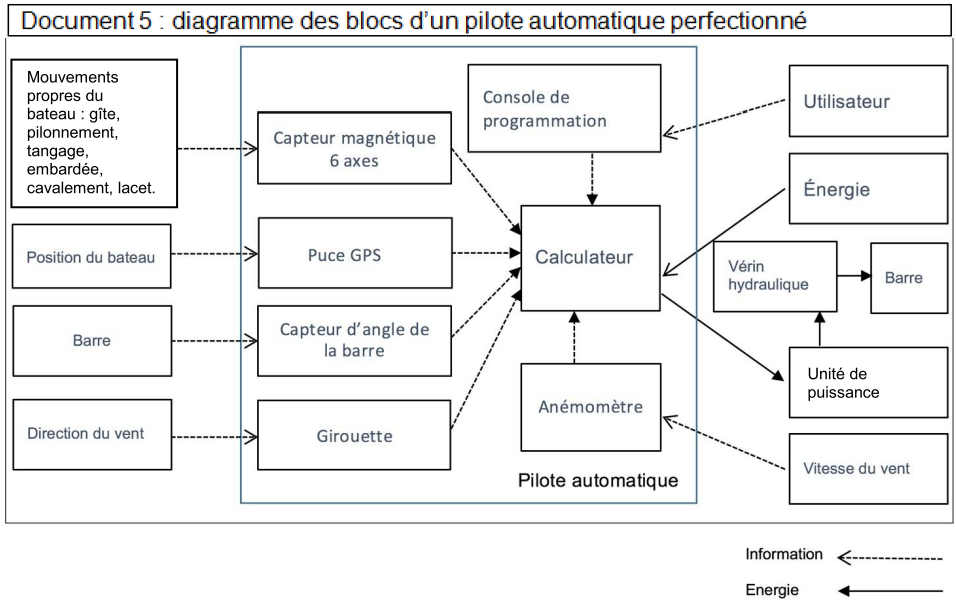 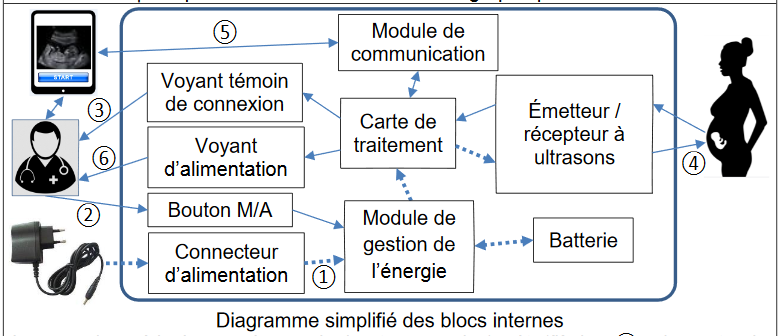 SysML – facile à lire ?
Question 1
À  l’aide  du  diagramme  d’exigences  du  récipient  (document 1),  préciser  celle  des  contraintes  à respecter qui est liée au design ?
SysML – facile à lire ?
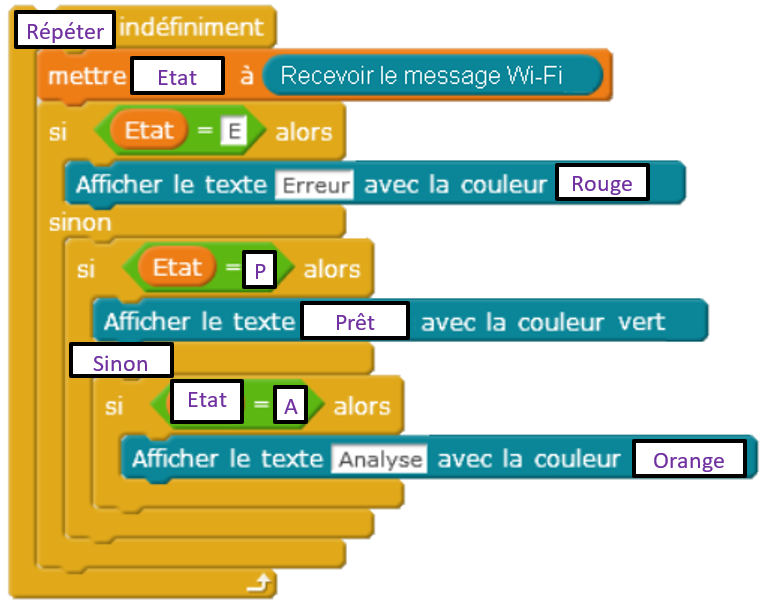 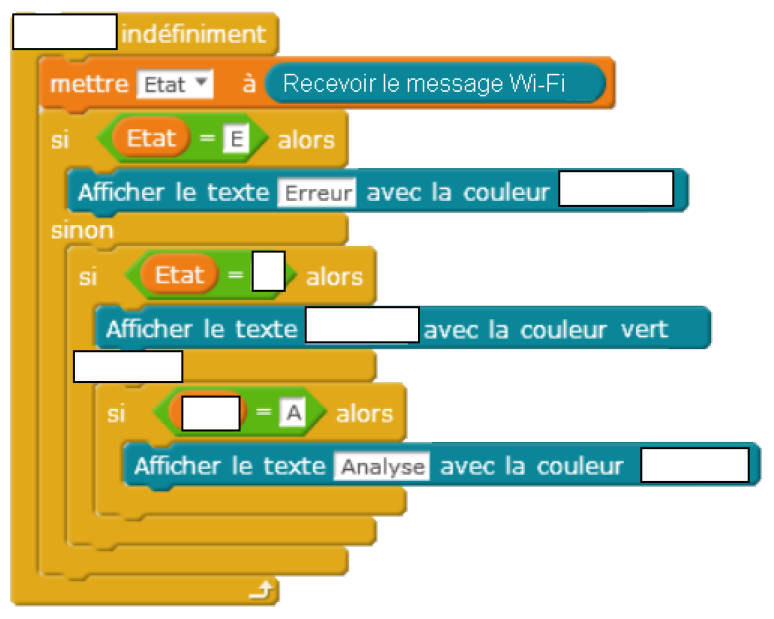 SysML – facile à lire ?
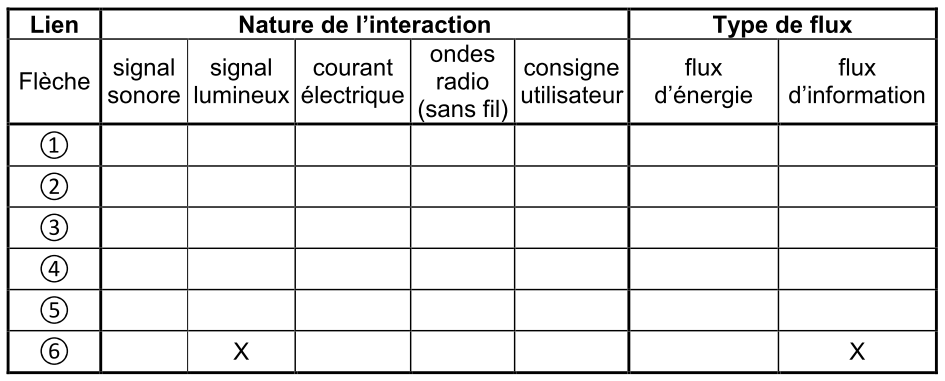 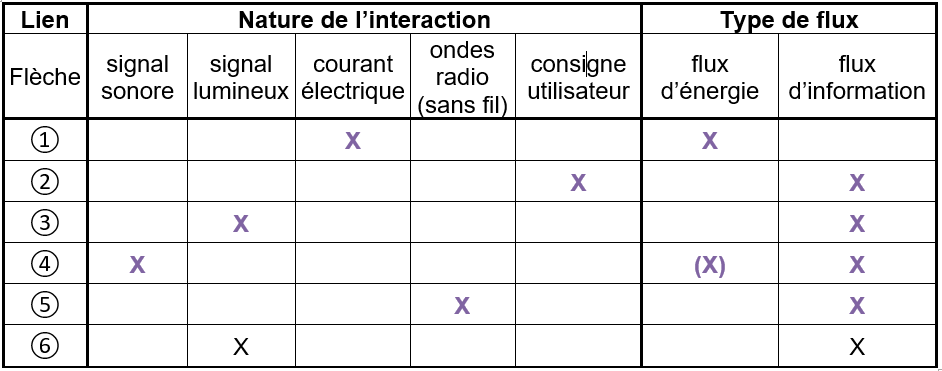 SysML – facile à lire ?
Question 4 (8 points)
À  l’aide  document  5,  nommer  les  capteurs  mis  en  œuvre  dans  le  pilote  perfectionné  et  qui permettent au calculateur de prendre en compte les phénomènes météorologiques.
SysML, un (bon) outilde l’Ingénierie Système (IS)
Qu’est-ce qu’un système ?
Contexte
D’utilisation
Besoins:
usages
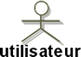 Un système technique est :
un ensemble d’éléments 
rendant un service
dans un contexte donné
Service
à rendre
contraintes
Système technique
Service
rendu
De quel système parle-t-on ?
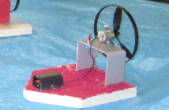 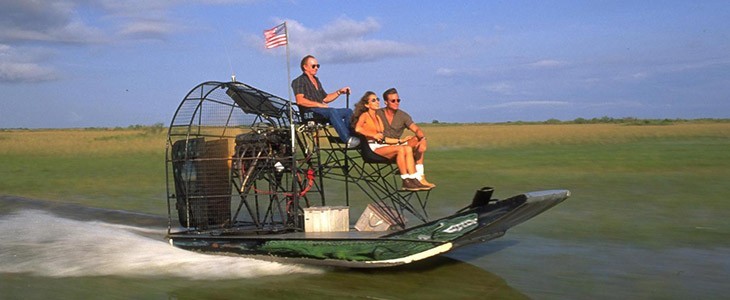 Maquette
Système réel
Confusion habituelle à ne pas faire !!!
Frontières du système ?
Piège récurrent : 
Mauvaise définition du système en fonction des objectifs de l’analyse
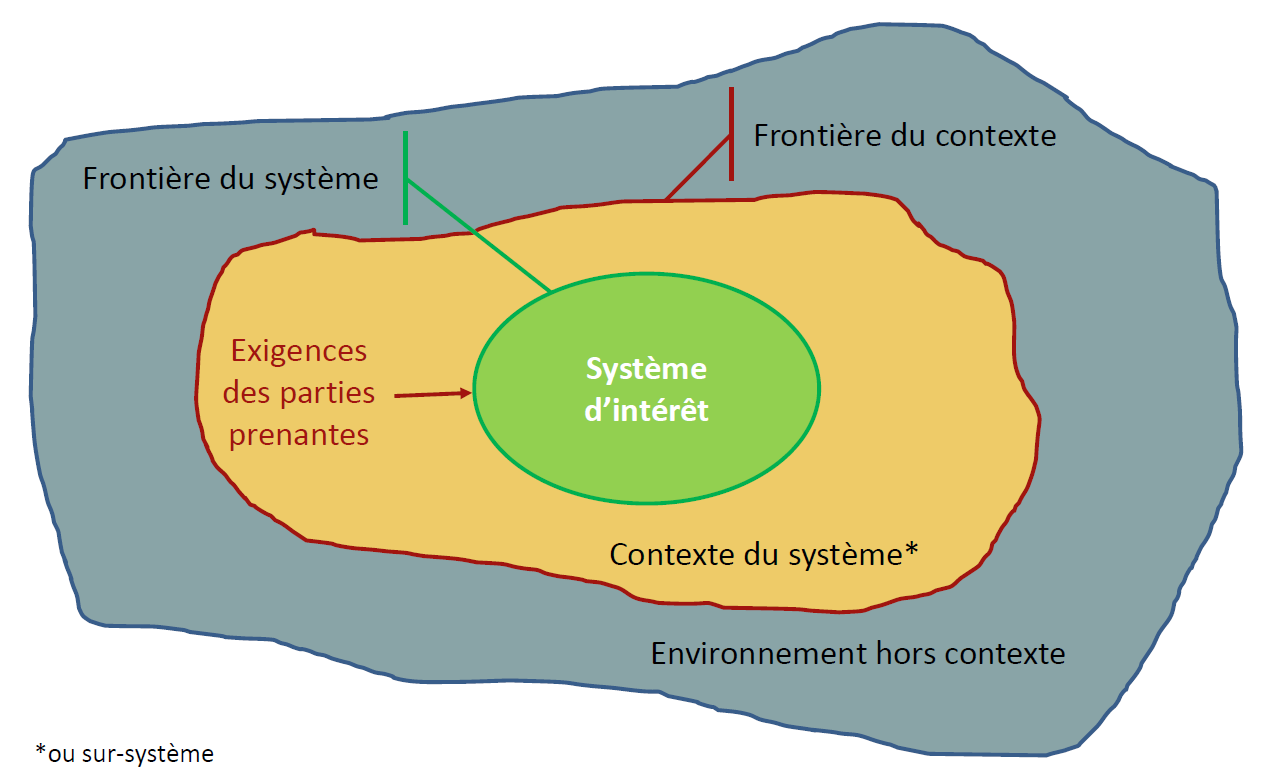 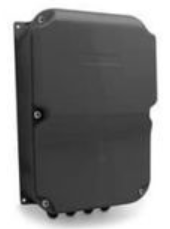 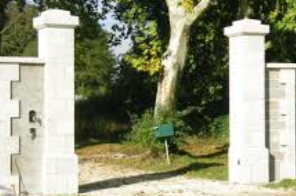 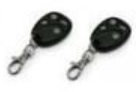 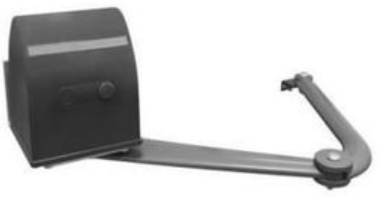 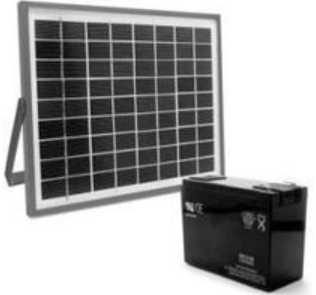 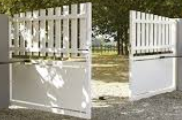 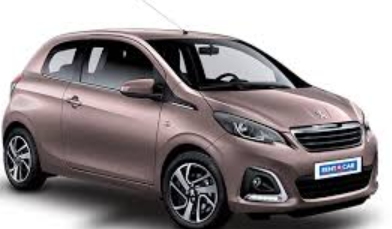 Les champs d’analyse d’un système technique
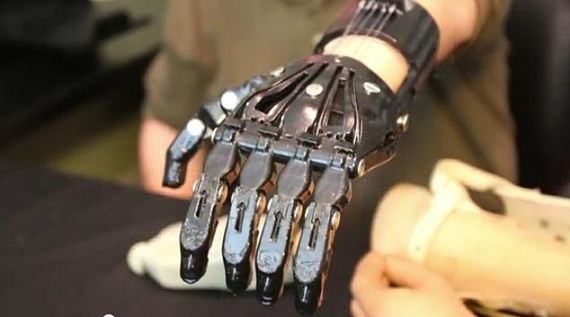 Fonctionnel
Structurel
Comportemental
Finalité du système ou de ses parties:
- Définition des fonctions principales et des sous fonctionnalités permettant de répondre aux exigences du clients et aux contraintes
Analyse de la structure permettant de répondre aux fonctionnalités :
Définition des éléments physiques ou logiciels et de leur architecture
Analyse du comportement physique / énergétique / logique (algorithmique) du système
Pourquoi ?
Quoi ?
Comment ?
Les domaines d’analyse
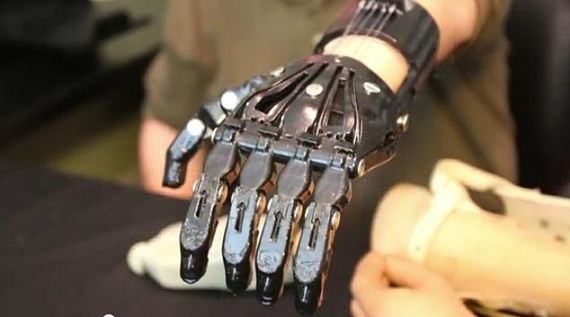 Information
Energie
Matière
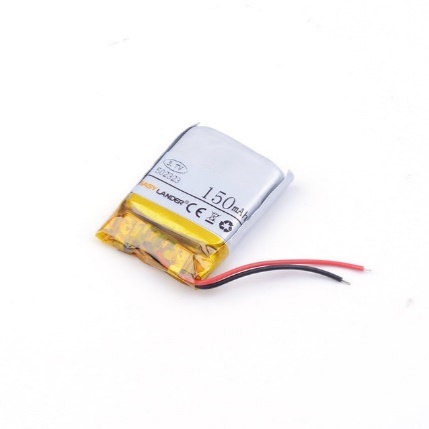 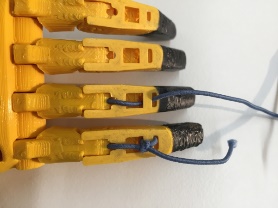 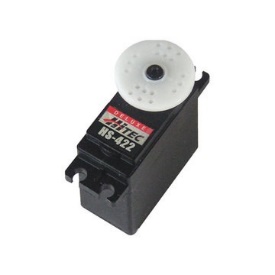 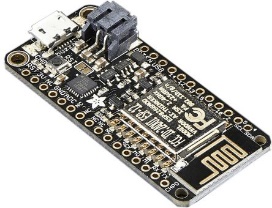 Pluridisiplinarité permanente
Analyse du besoin
Mise en production
SysML
Spécifications
fonctionnelle
Validation
Spécifications
techniques
Tests d’intégration
Mesure
Conception détaillée
Tests unitaires
Modélisation
Prototypage
Fabrication
Cycle de vie
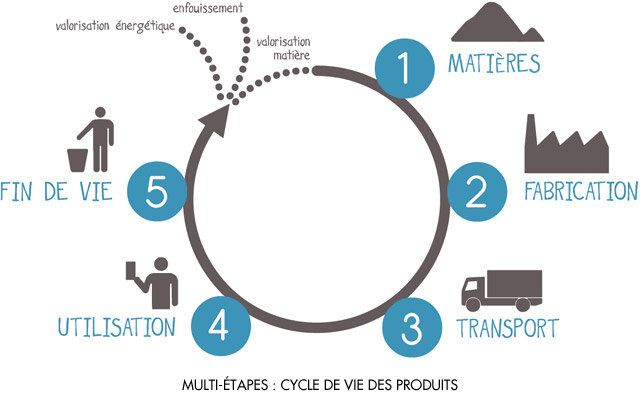 Nécessité de réfléchir sur l’impact du produit sur tout son cycle de vie
Les étapes d’un projet en technologieet les anciens diagrammes
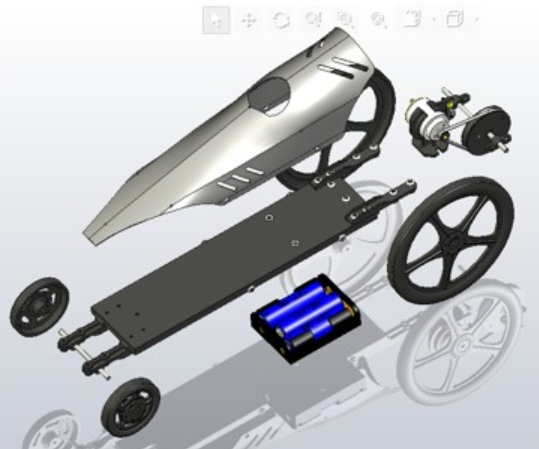 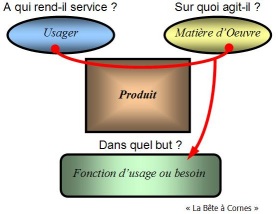 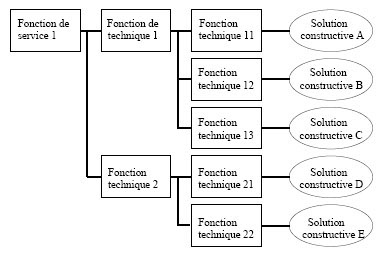 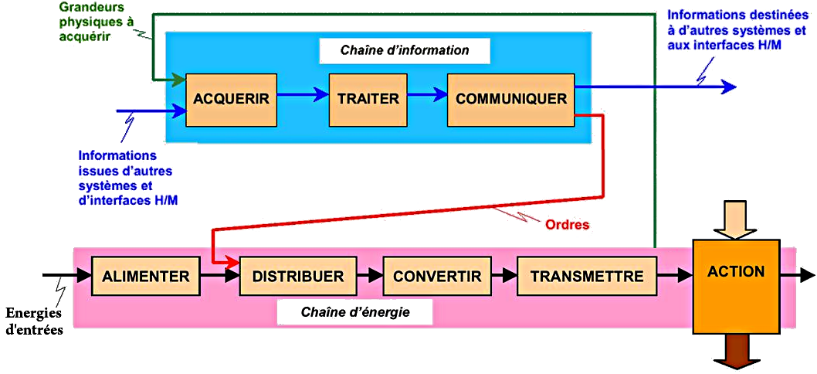 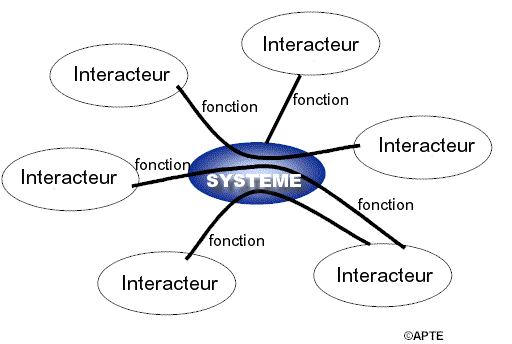 Les étapes d’un projet en technologie
Ingénierie système
Activités « métiers »
IS = Démarche méthodologique qui englobe l’ensemble des activités de conception, développement, vérification d’un système pour apporter une solution à un besoin
Pourquoi SysML ?
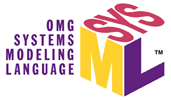 1er langage graphique qui permet de décrire l'ensemble des aspects techniques et du contexte de conception d'un système
commun à l'ensemble des métiers participant à la conception d'un système
outil de communication et conception (aide à la structuration de la pensée) répondant à l'ingénierie système
Les diagrammes SysML
SysML et l’analyse des besoins
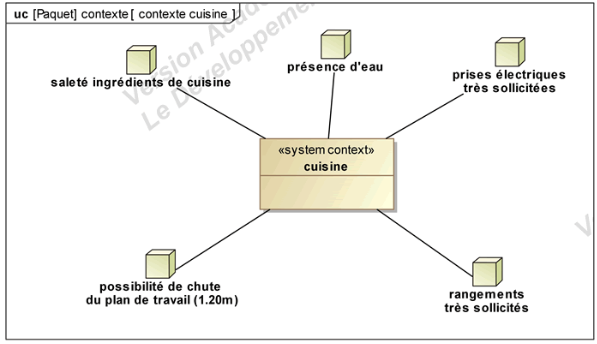 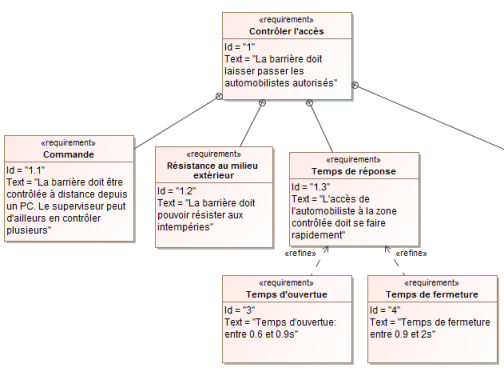 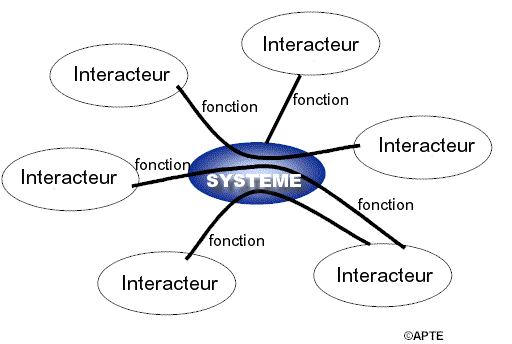 Cahier des charges
Diagramme des cas d’utilisation
Diagramme de contexte
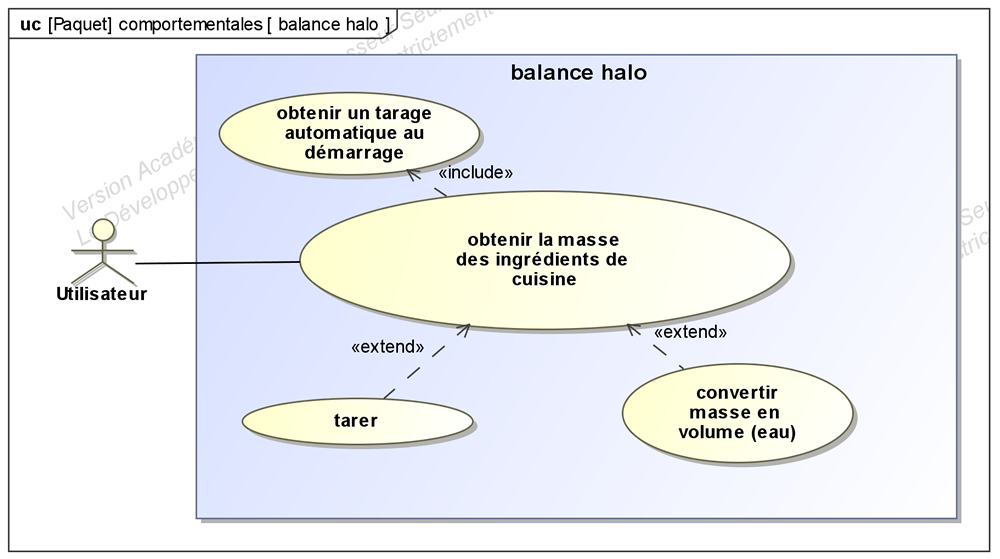 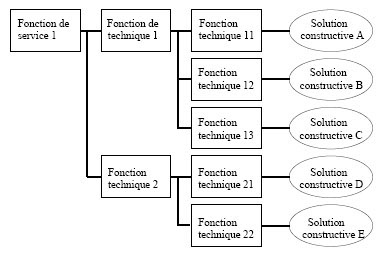 Diagramme des exigences
SysML et la conception générale
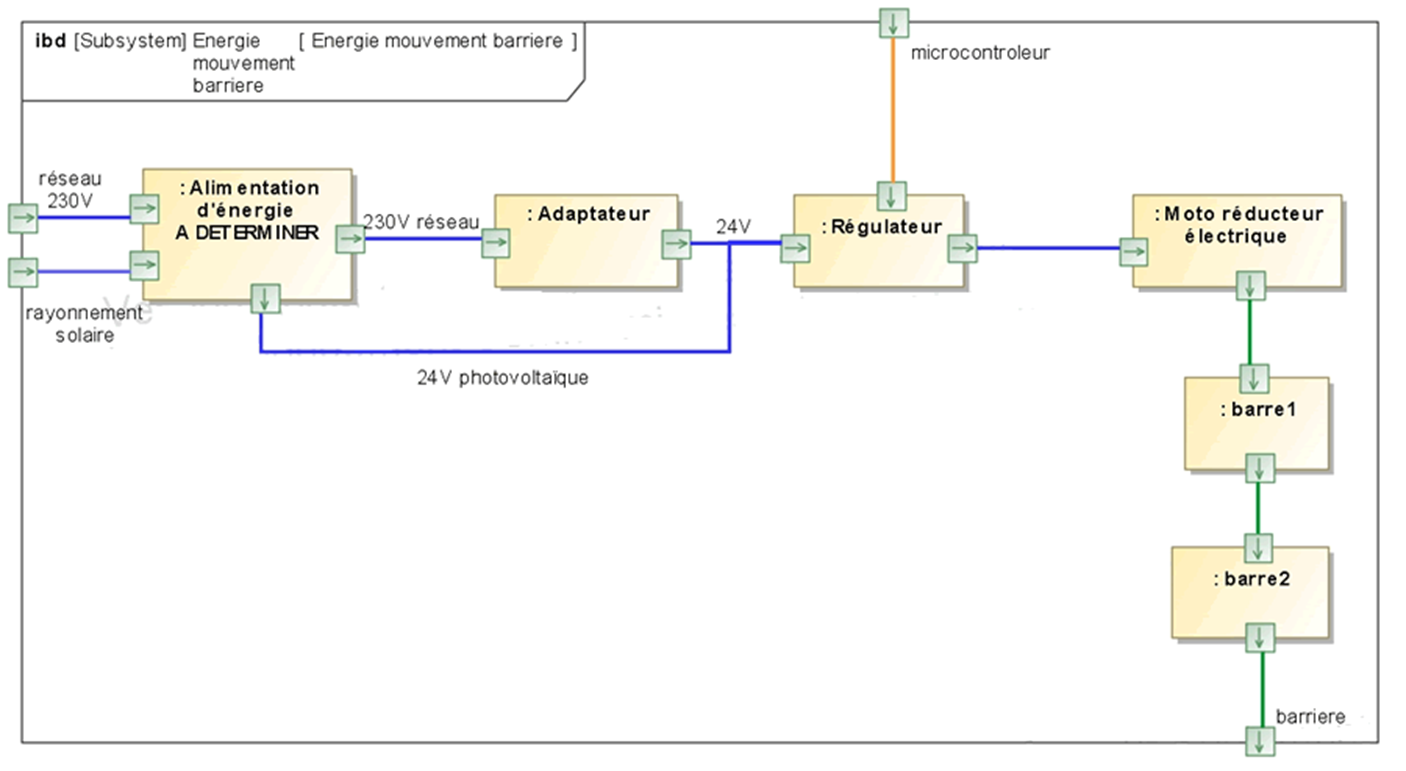 Analyse / conception
Diagramme de définition des blocs
Diagramme des blocs internes
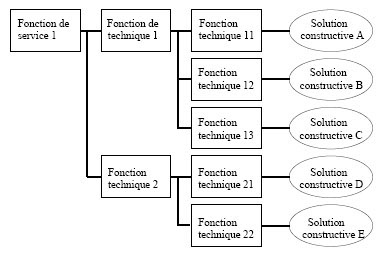 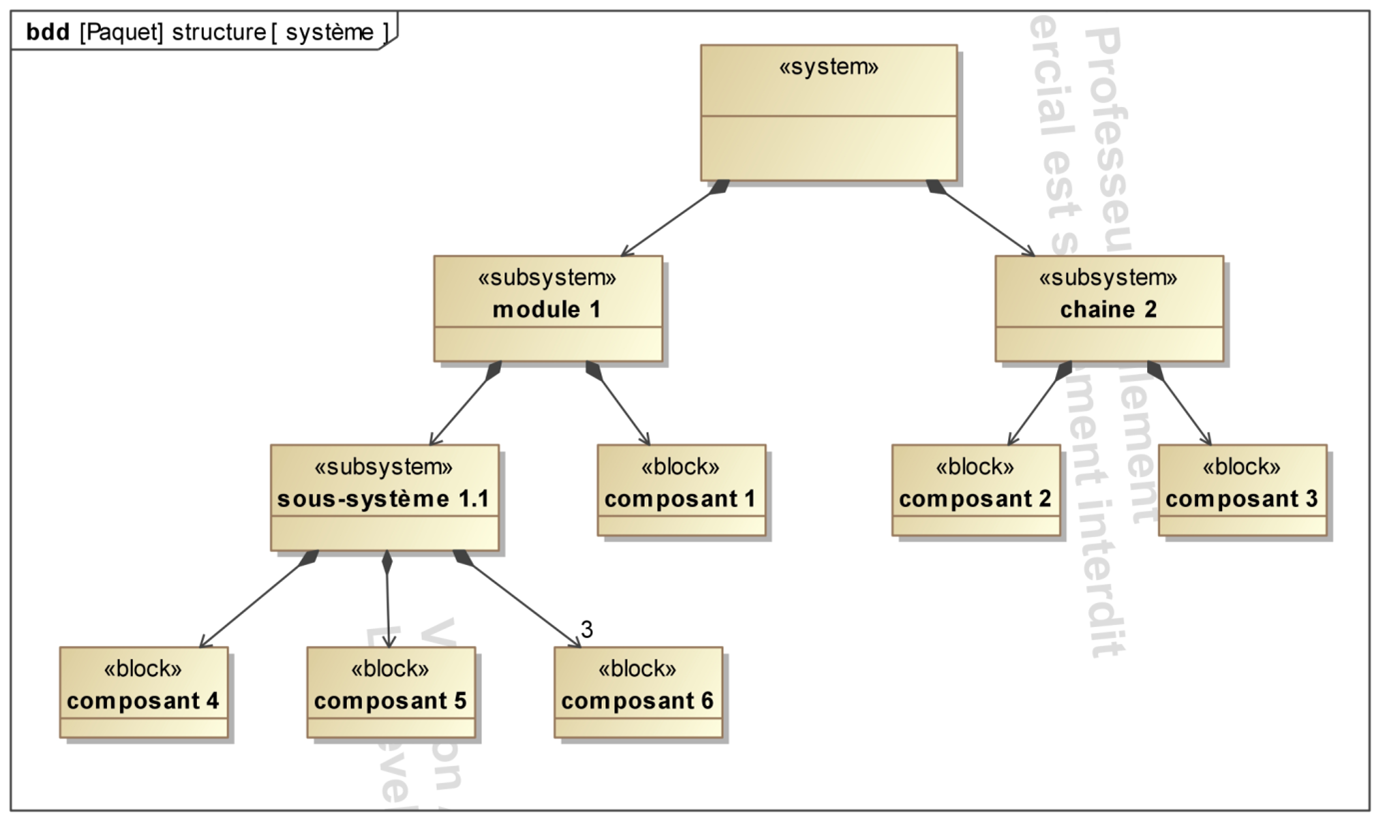 Diagramme des exigences
SysML et la programmation
Algorithme
Diagramme d’activité
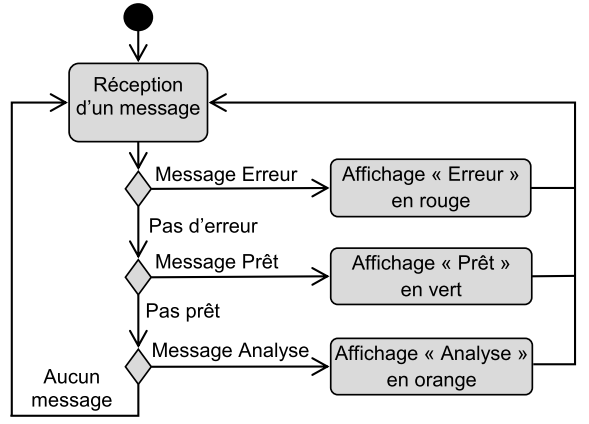 Diagramme des exigences
Utilisation avec les élèves
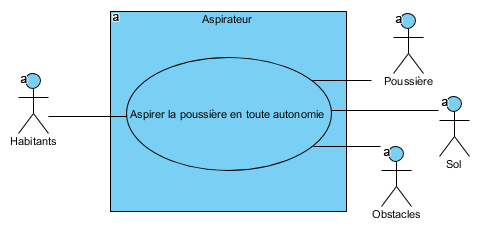 Lire
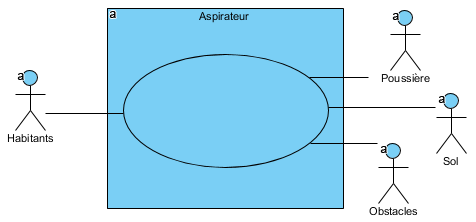 Compléter
Écriture à partir de rien : rare, à éviter
Les outils possibles
MagicDraw : utilisé en lycée – complexe et cher
Visual Paradigm CE : pour le prof de collège qui veut faire des diagrammes propres et normalisés – Gratuit en utilisation non commerciale – Difficile pour les élèves
Draw.io : utilisable en ligne ou hors ligne – Pour le prof et les élèves après prise en main – 
LibreOffice Draw : prise en main facile par les élèves – réalisation de diagrammes plus laborieuse – simplification de la norme inévitable mais finalement nécessaire
Papier crayon
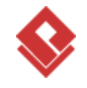 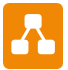 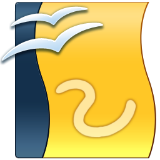 Contenu du dossier de la formation
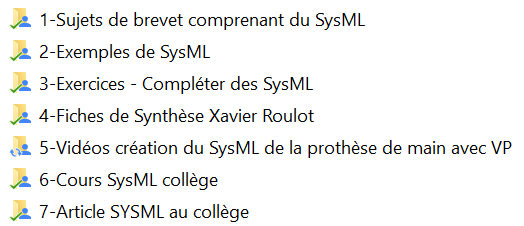 La description détaillée des objectifs et du contenu de chaque diagramme se trouve dans le dossier 6-Cours SysML collège